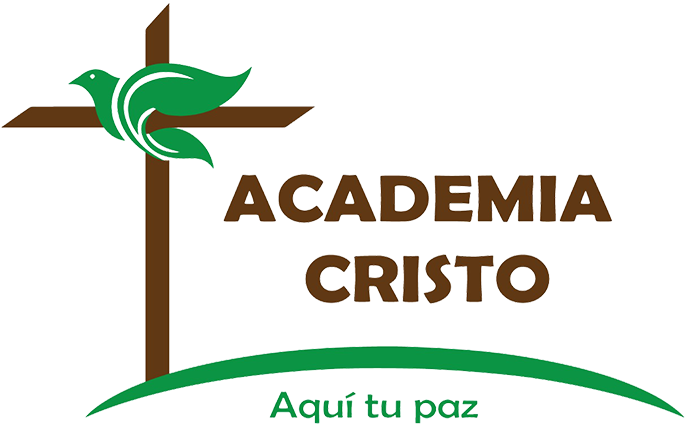 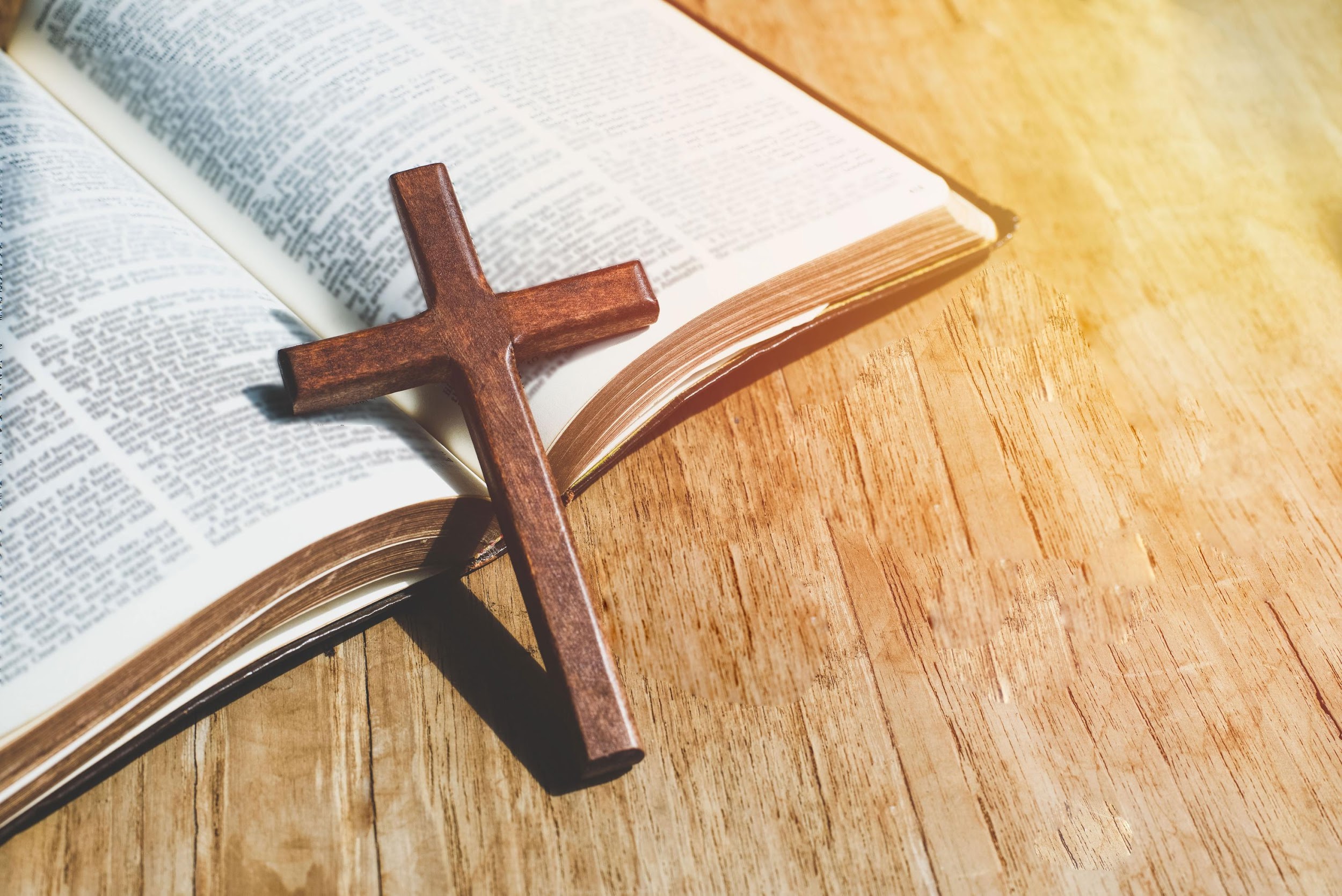 ACADEMIA
CRISTO
[Speaker Notes: Antes de la clase en vivo, el profesor hará lo siguiente en el grupo de WhatsApp:
Compartir las siguientes tareas:
 Ver el séptimo video del curso 
Revise los 2 mensajes devociones y por favor prepare sus comentarios 
Devoción 1: https://www.youtube.com/watch?v=RpNEYD4ZFvY
Devoción 2: (Agregar enlace del mensaje devocional del salmo 46) 
¿Qué es lo que le gustó del primer mensaje? ¿Qué es lo que no le pareció?
¿Qué es lo que le gustó del segundo mensaje? ¿Qué es lo que no le pareció?]
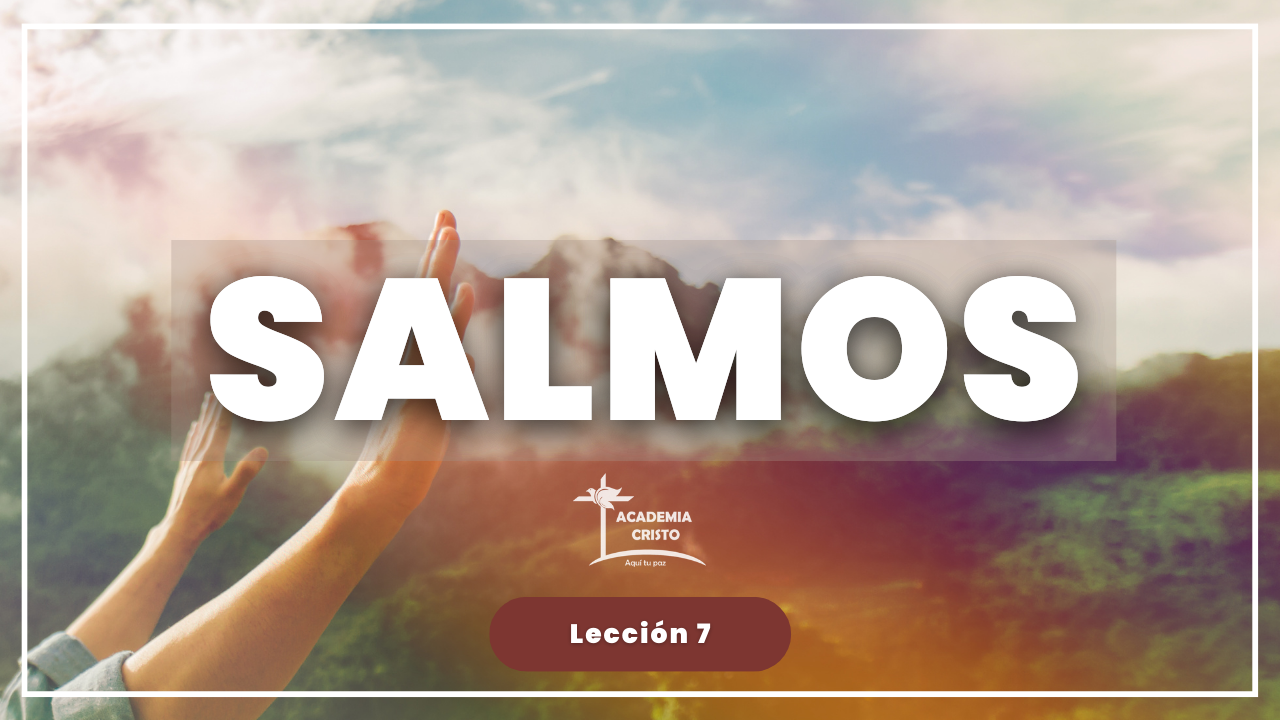 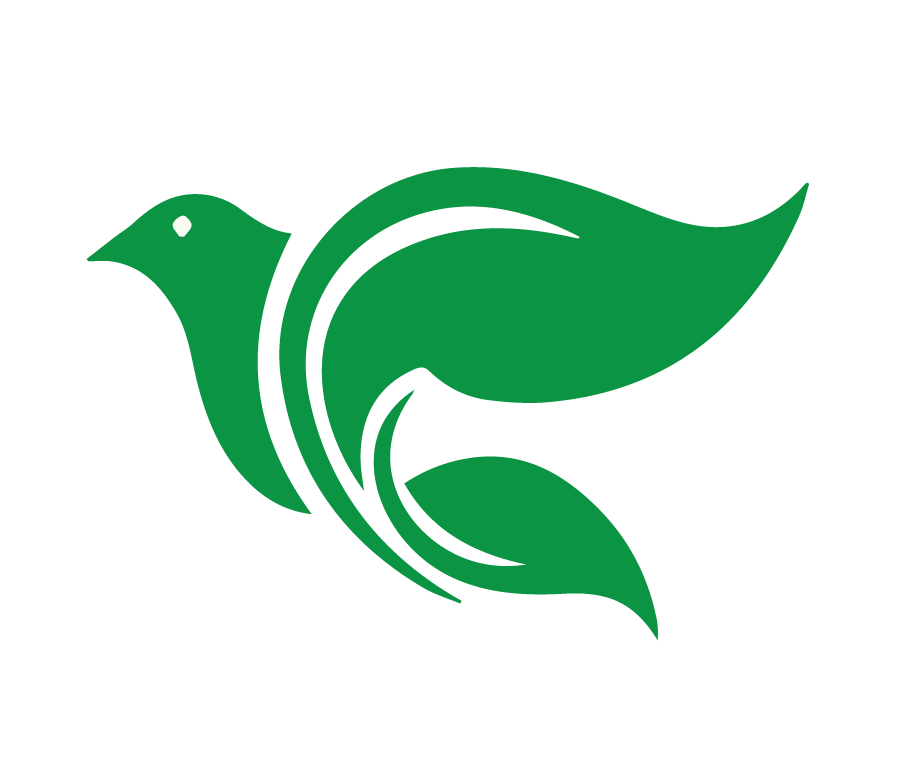 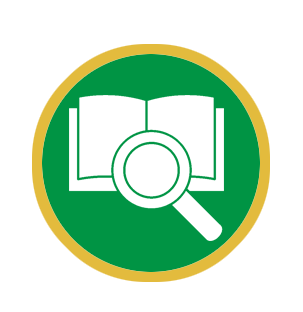 Lección 7
Cómo Preparar un 
Mensaje Devocional
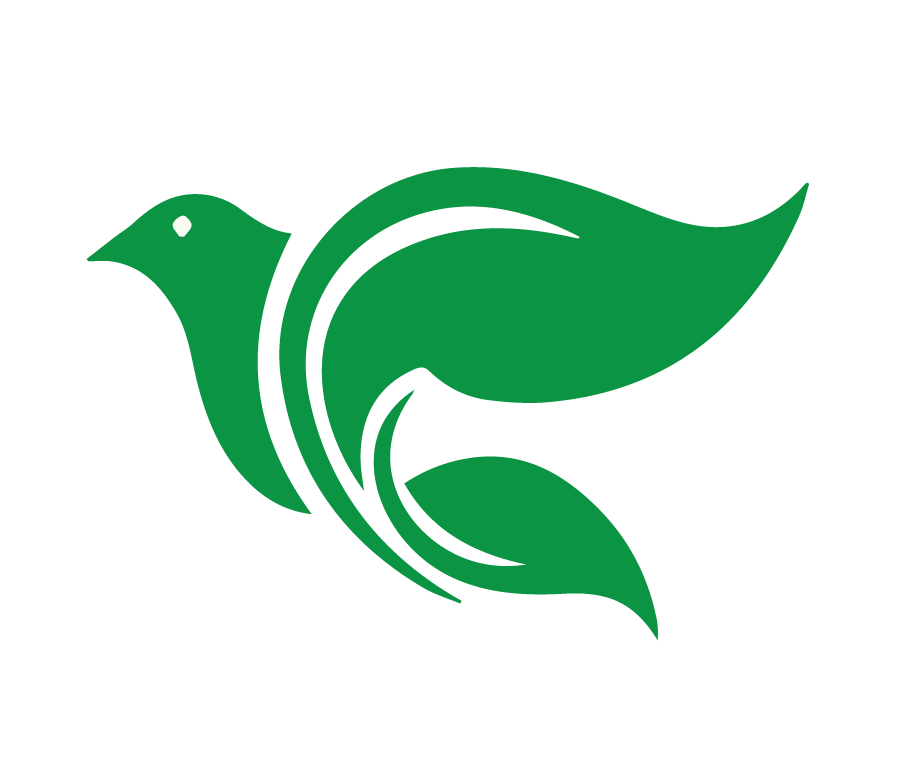 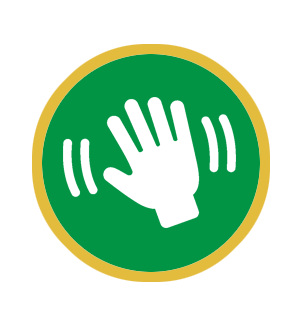 Saludos y bienvenidos
[Speaker Notes: La Clase en vivo
Salude a los alumnos mientras entren a la clase en vivo (5 minutos).  
Repaso de las normas de Academia Cristo para los cursos en línea y las reglas básicas de la etiqueta de los mismos. (1 minuto)]
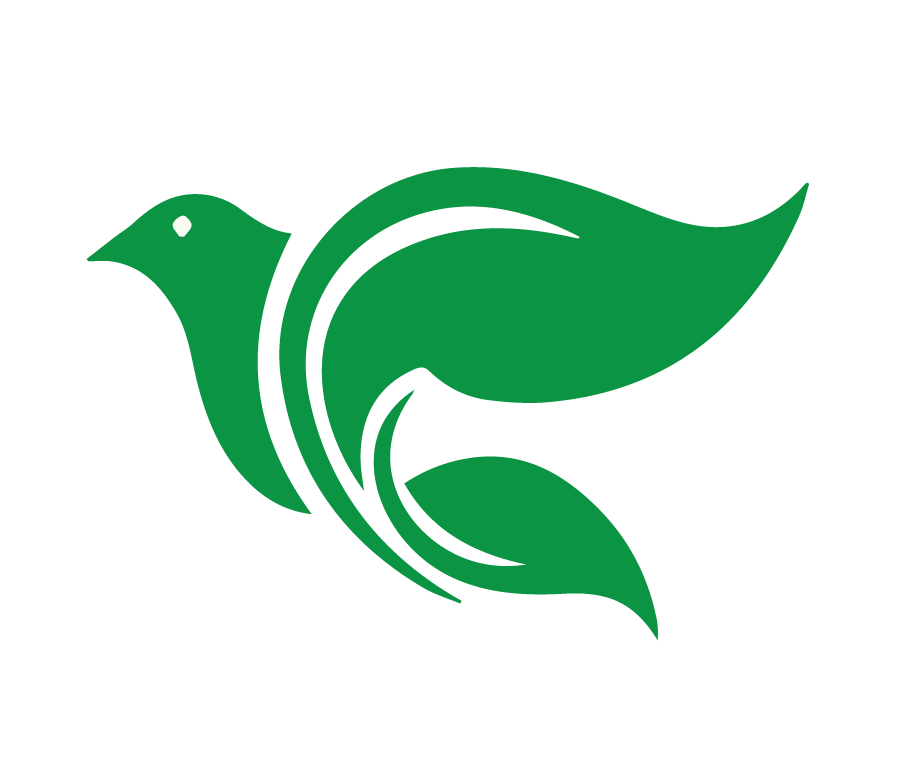 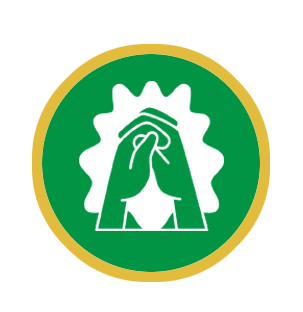 Oración
[Speaker Notes: Oración: Puede utilizar la siguiente oración. Querido Padre Celestial: Gracias por capacitarnos  mediante tu Santa Palabra, dirigirnos a través de ella para crecer en conocimiento de Ti y de Tu  voluntad, para poder anunciar tu evangelio a todas las personas que podamos, perdona cuando  fallamos al compartir tu Palabra, y sigue dándonos el gozo de la salvación ganada por tu Hijo  Jesucristo. En su nombre te lo pedimos. Amén]
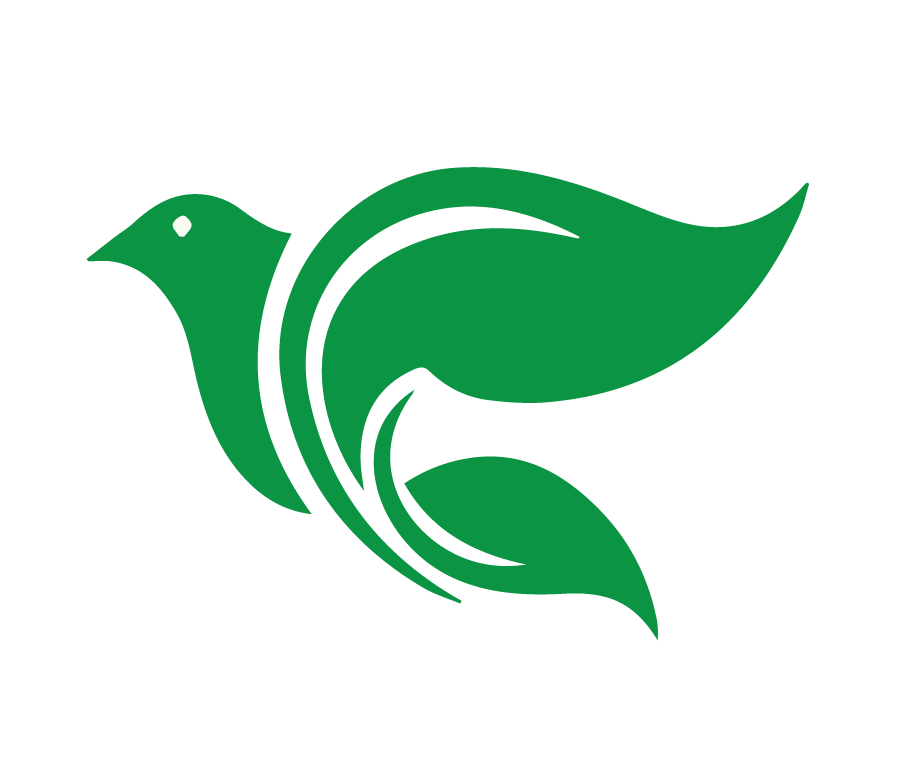 Objetivos de la Lección
[Speaker Notes: Objetivos de la Lección]
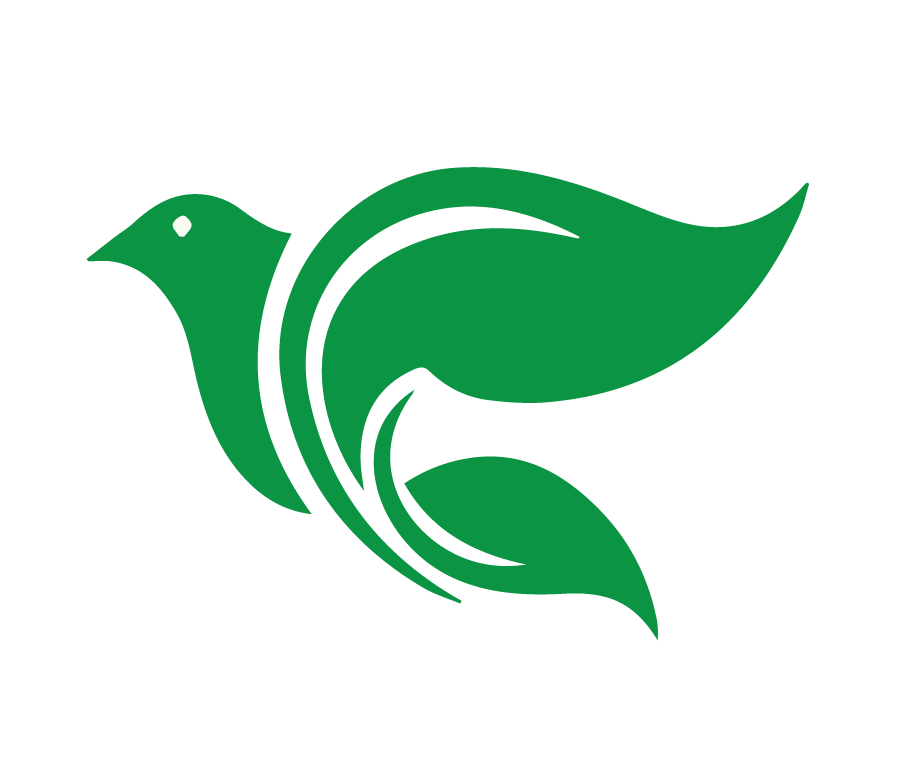 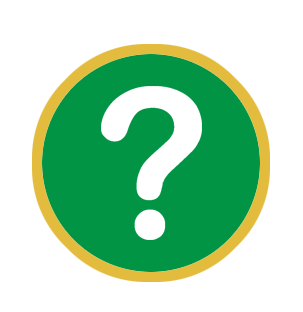 ¿Qué es lo que le gustó del primer mensaje? 

¿Qué es lo que no le pareció?
[Speaker Notes: Revisión de las preguntas de repaso. El profesor puede pedir a los estudiantes sus propias preguntas y comentarios; sin embargo, el enfoque principal será en las preguntas que se enviaron en la preparación para la clase. Para las preguntas que se enviaron en esta ocasión se escuchara  lo que los alumnos puedan responder en cuanto a lo que les gusto y no de los mensajes  devocionales que se enviaron con anticipación. (10 minutos) 
¿Qué es lo que le gustó del primer mensaje? ¿Qué es lo que no le pareció?]
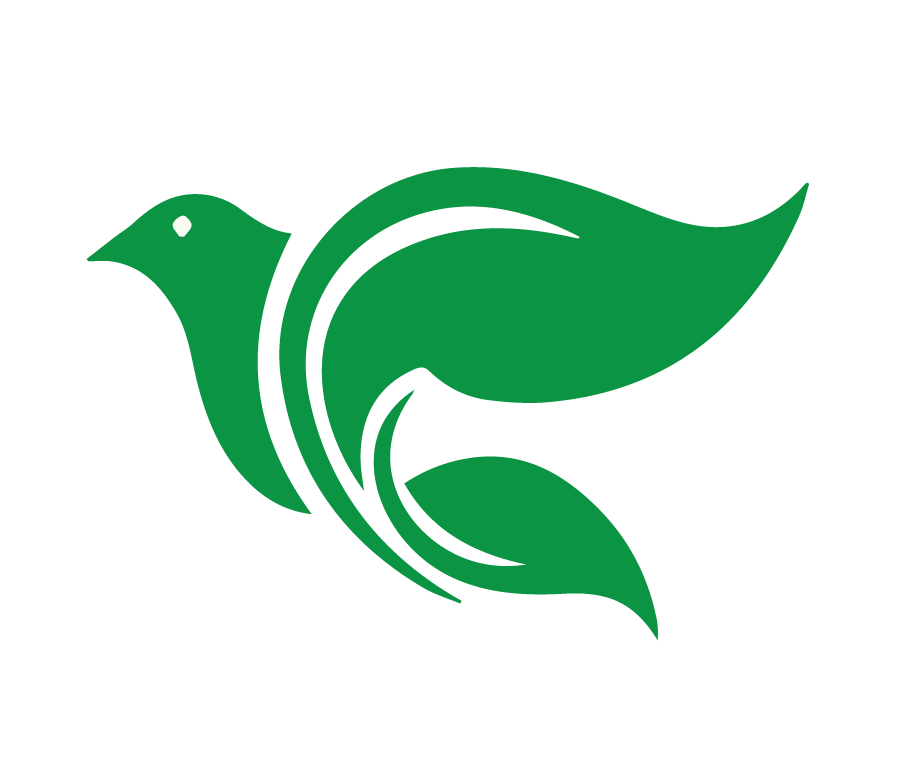 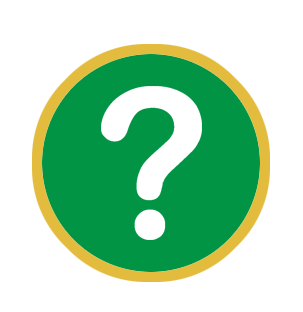 ¿Qué es lo que le gustó del segundo mensaje? 

¿Qué es lo que no le pareció?
[Speaker Notes: ¿Qué es lo que le gustó del segundo mensaje? ¿Qué es lo que no le pareció?]
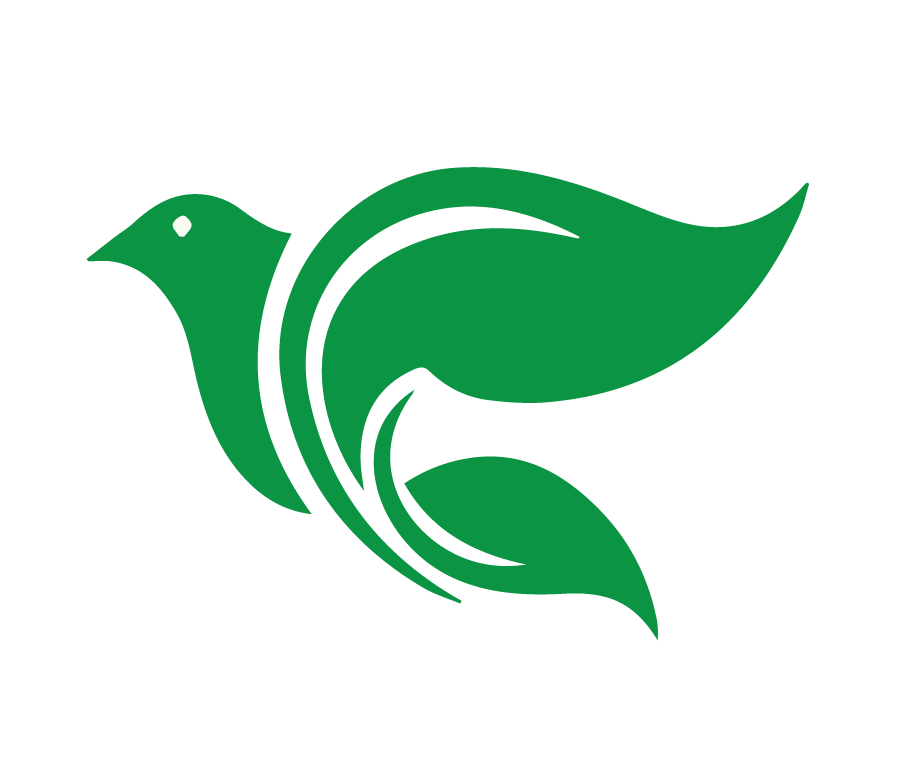 5
1
2
3
4
Participar en la lectura diara de 
los salmos; guiar devociones
Formar un directorio inicial para indicar qué texto compartir en cada ocasión
Formar un plan para mi vida devocional en lo personal
Hablar con mi familia acerca de estar en la palabra juntos
Preparar una devoción final basada en un salmo
[Speaker Notes: Lista de verificación para aprobar el curso “La Vida Devocional en los Salmos.” 
Participé en la lectura diaria de los salmos, tomando mi turno para guiar las devociones de  práctica según las indicaciones del Profesor.
Ya tengo mi directorio inicial para qué texto compartir en cada ocasión, y voy a irlo llenando  con Salmos y otros textos aptos para la ocasión 
Formé mi plan para mi vida devocional en lo personal, y lo hablé con mi consejero.  d. (Si se aplica) Hablé con mi familia acerca de estar en la palabra juntos y tenemos el primer  paso hacia ello.  
Preparé (escrito, por audio o por video) una decisión final basada en un salmo, utilizando el  formato que se me enseñó y se lo entregué al profesor.]
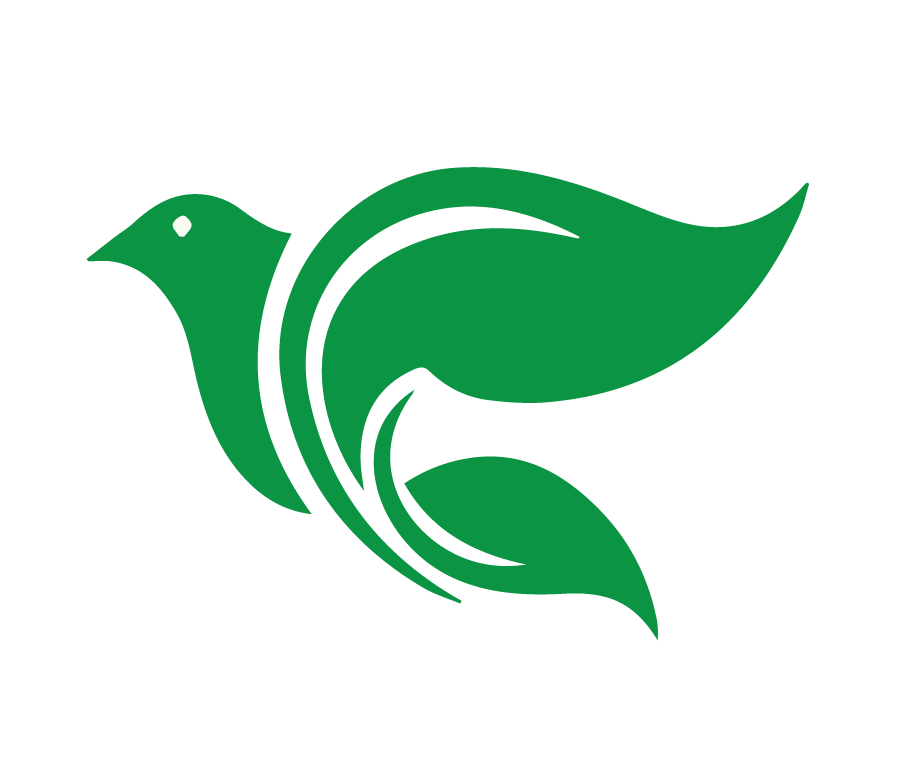 Formar un mensaje devocional
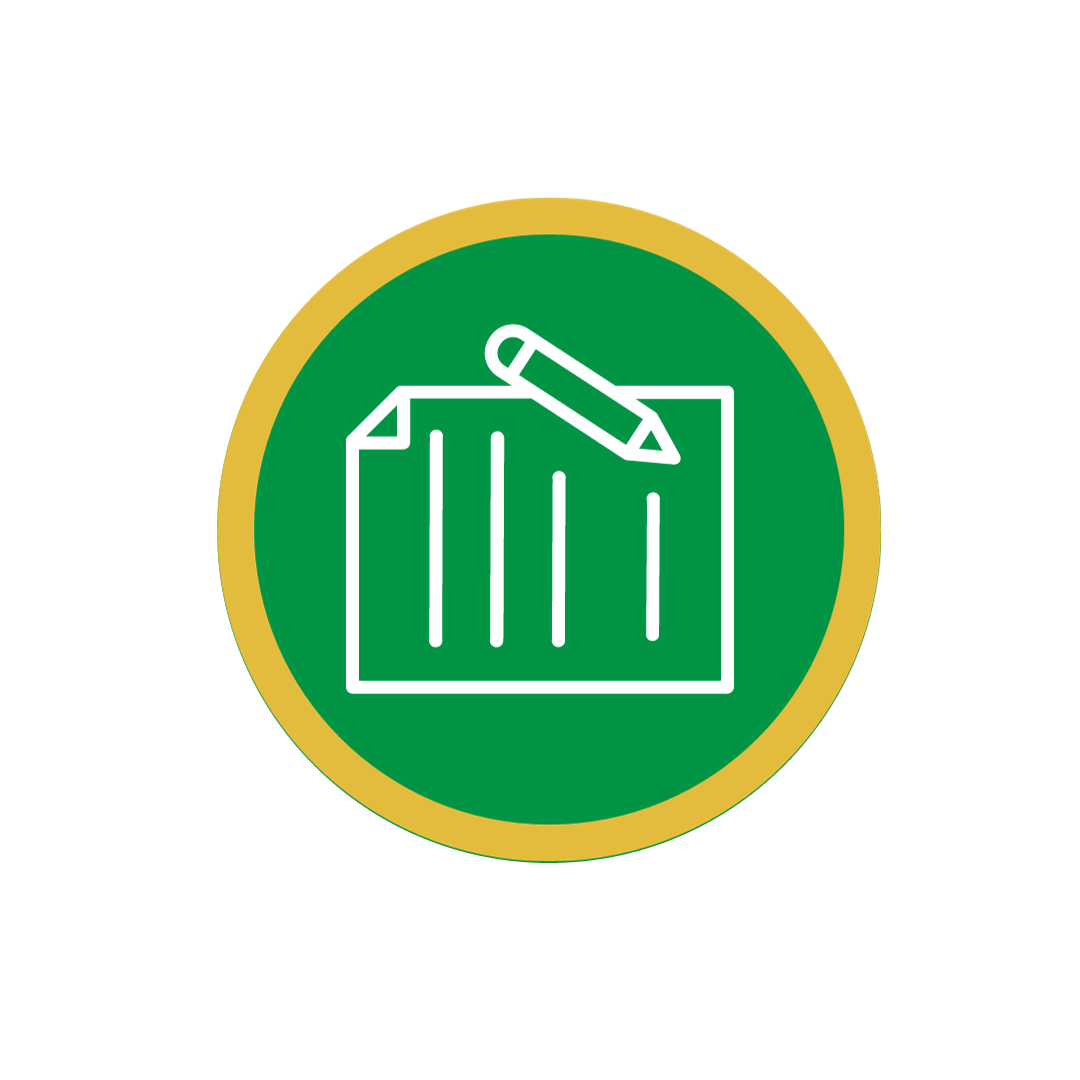 Considerar la ocasión y los oyentes 
Elegir el texto o tema apropiado 
Leerlo detenidamente un par de veces 
Buscar una introducción, algo llamativo CAPTAR 
Al momento de estar dando el mensaje leer el texto o pedir a alguien que lo lea.
[Speaker Notes: Un método sencillo para formar un mensaje devocional. En esta sección el profesor puede dar  un breve repaso del método explicado en el video de esta lección. Los puntos principales son los  siguientes:
Considerar la ocasión y los oyentes 
Elegir el texto o tema apropiado 
Leerlo detenidamente un par de veces 
Buscar una introducción, algo llamativo CAPTAR 
Al momento de estar dando el mensaje leer el texto o pedir a alguien que lo lea.]
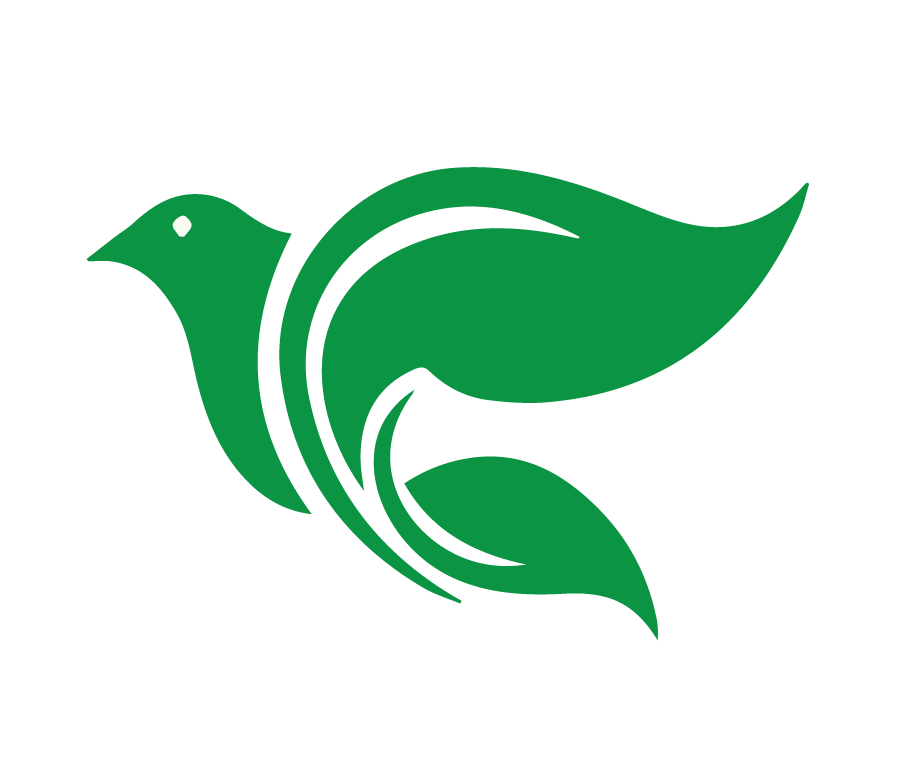 Formar un mensaje devocional
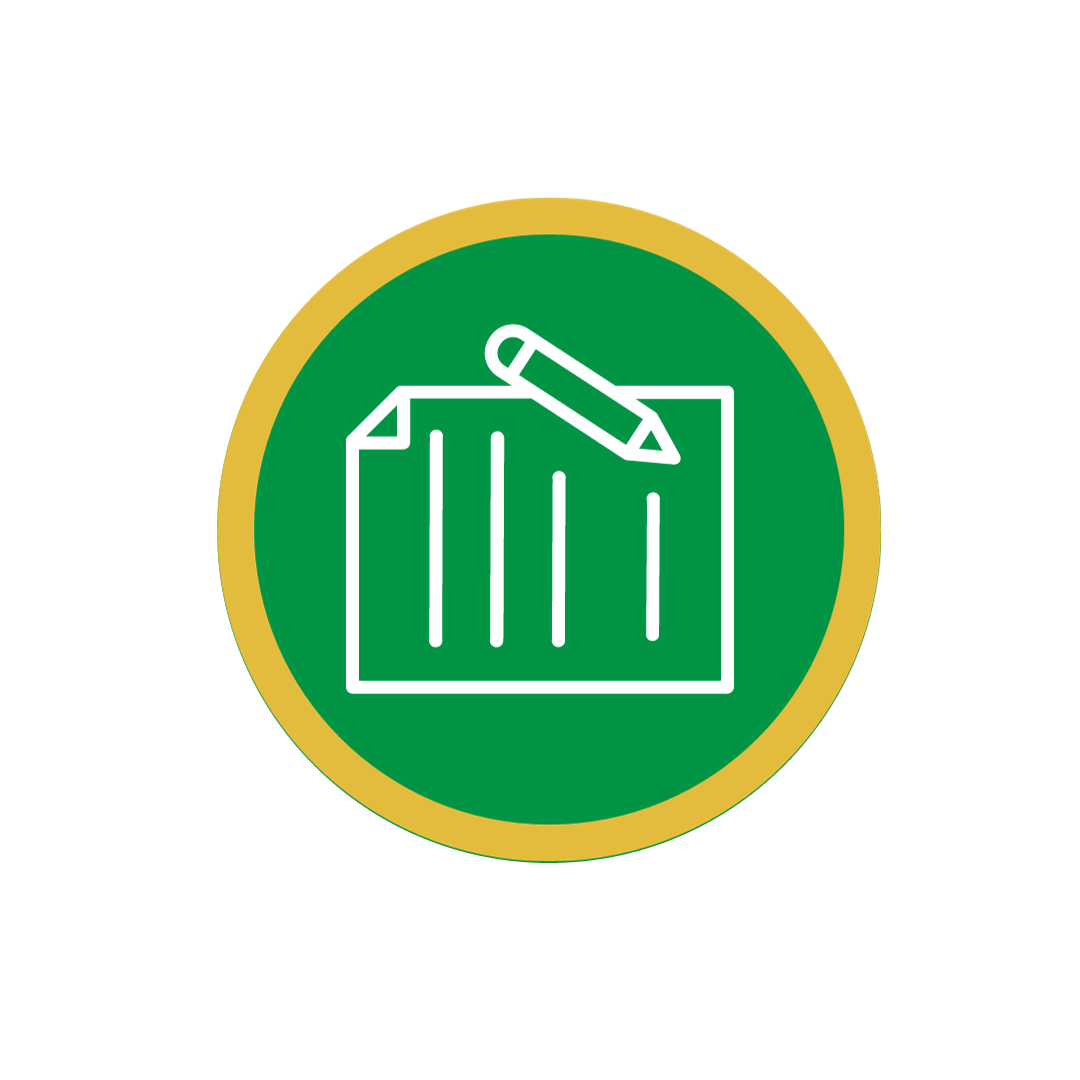 Utilizar las preguntas de CONSOLIDAR 
¿De qué trata?  
¿Qué pecado me lleva a confesar esta lectura?  
¿Dónde veo el amor de Dios en esta lectura y en mi vida?  
¿Qué frutos, que buenas obras quiero que Dios obre en mi vida? 
Finalizar con una oración.
[Speaker Notes: Utilizar las preguntas de CONSOLIDAR 
¿De qué trata?  
¿Qué pecado me lleva a confesar esta lectura?  
¿Dónde veo el amor de Dios en esta lectura y en mi vida?  
¿Qué frutos, que buenas obras quiero que Dios obre en mi vida? 
Finalizar con una oración.]
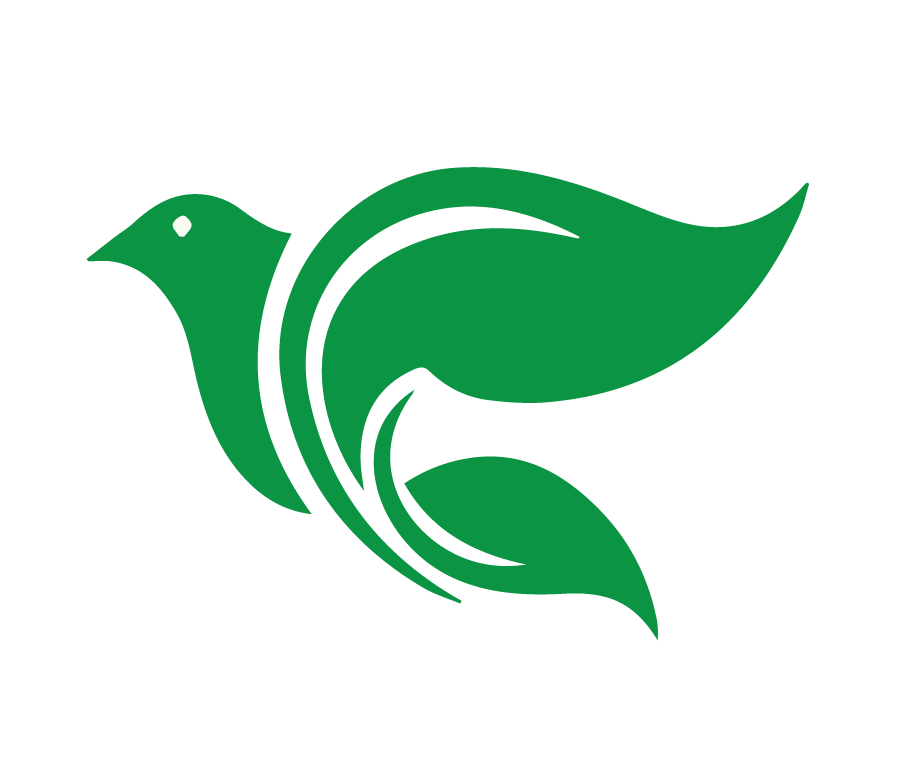 Formando un mensaje 
en equipos
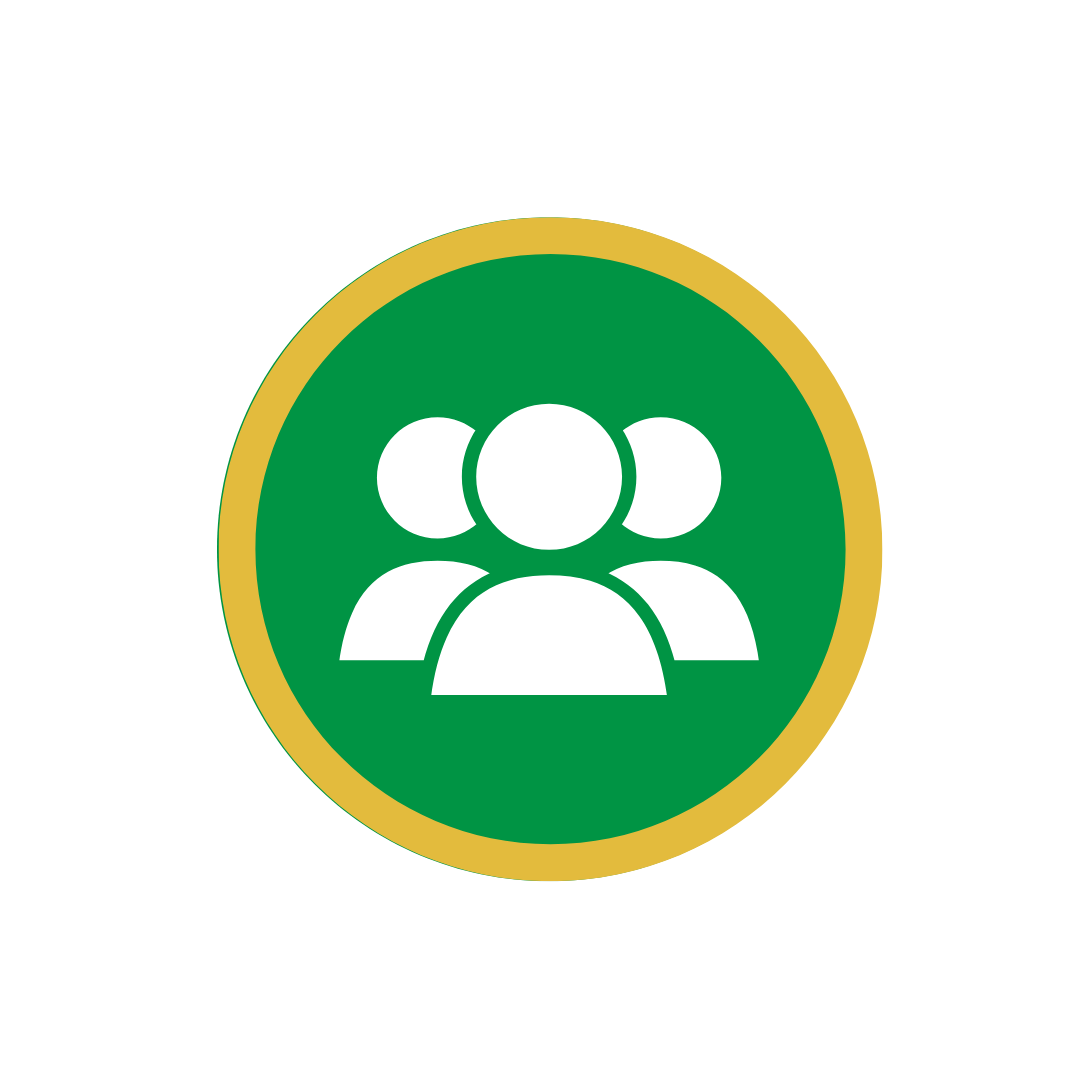 El profesor les dará un tema o situación.
En equipo: 
busquen una lectura bíblica
hagan una introducción y un breve mensaje
den unos ejemplos, los cuales puede cambiarlos por otros que le parezcan más apropiados
[Speaker Notes: Formando un mensaje en equipos. El profesor formará equipos de 3 o 4 personas dependiendo  el tamaño del grupo y les dará un tema o situación para que en equipo, busquen una lectura  bíblica, una introducción y un breve mensaje, damos unos ejemplos, los cuales puede cambiarlos por otros que le parezcan más apropiados. (Pueden utilizar el directorio que se ha estado  formando). El profesor entrara a cada grupo para guiar o apoyar si existe alguna duda. 
Una persona con enfermedad grave. Salmo 6:2, 34:19 
El cumpleaños de un familiar. Salmo 90:12, 65:11 
Crisis económica. Salmo 91:1-4, Mateo 6:31-32. 
Muerte de un ser querido. Salmo 46:1, 27:1-2 
Al finalizar, cada grupo designará un representante que leerá el mensaje terminado.  Dependiendo del tiempo disponible se podrá hacer una crítica constructiva.]
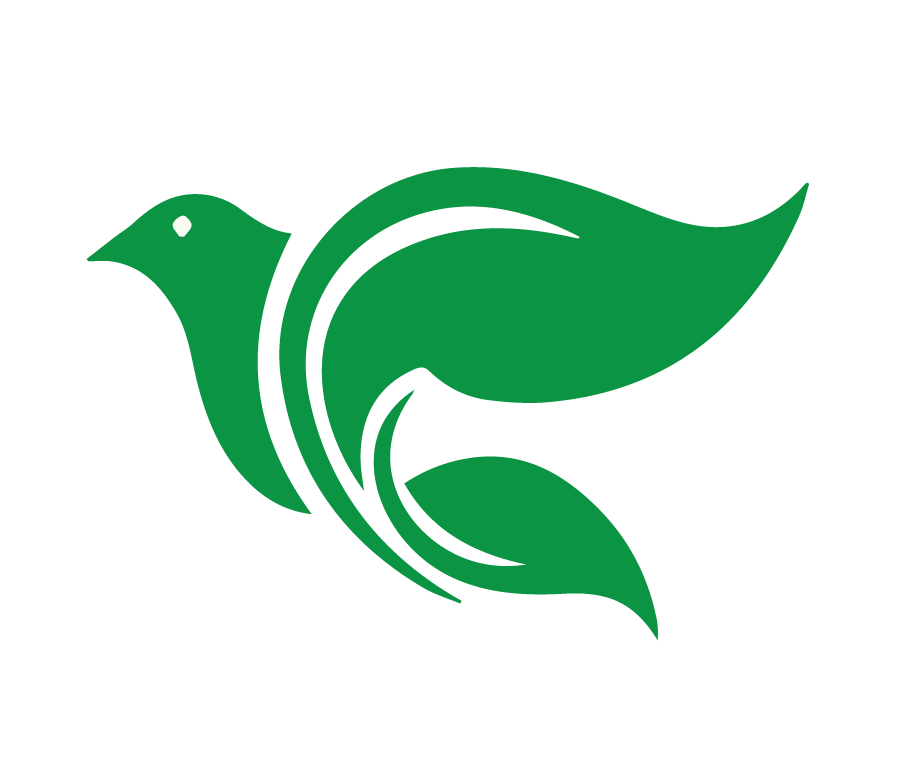 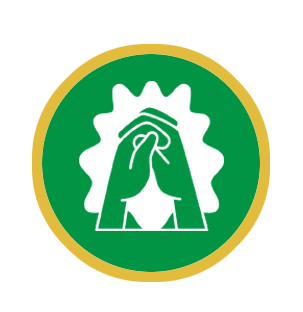 Oración o bendición
[Speaker Notes: Una oración o una bendición]
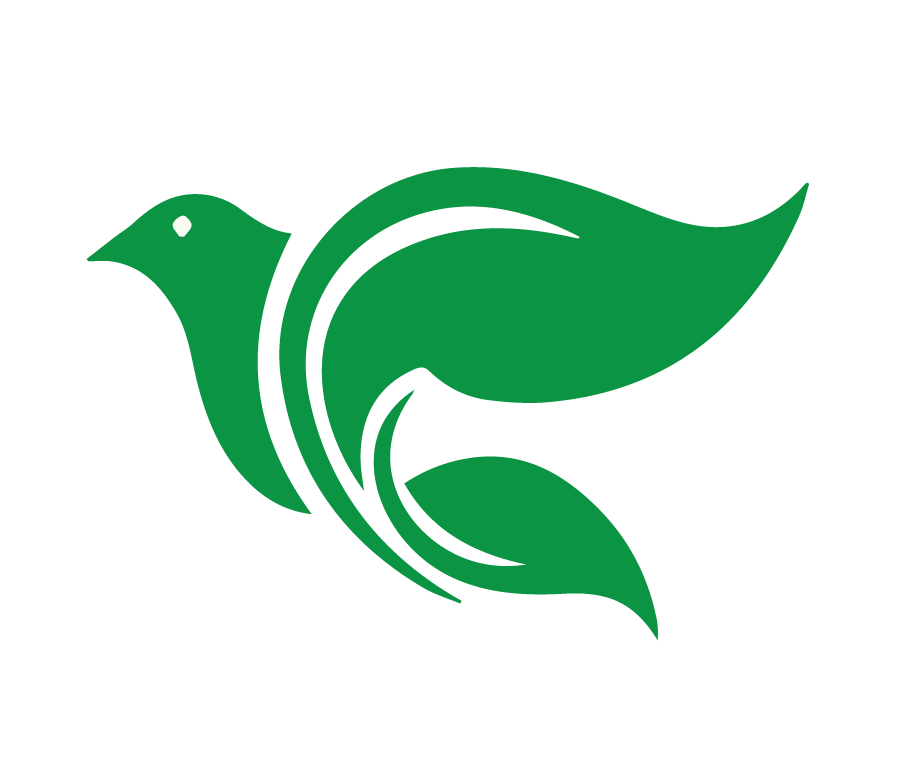 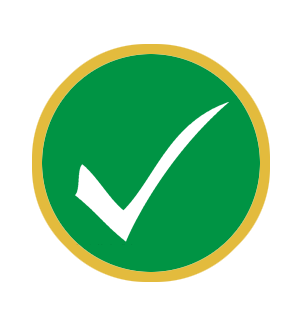 Tarea
en el grupo de WhatsApp
[Speaker Notes: Recuerde a los alumnos sobre la tarea para la siguiente clase.]
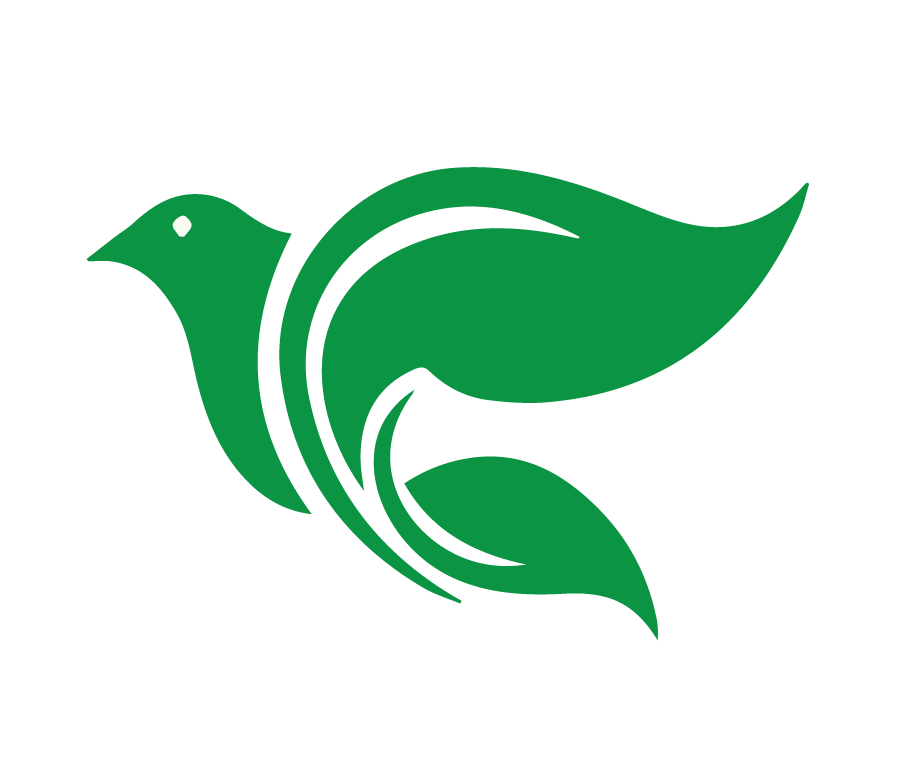 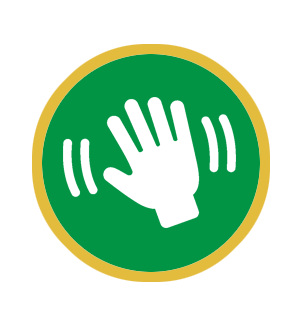 Despedida
[Speaker Notes: Permita que cada persona se despida de la clase.]
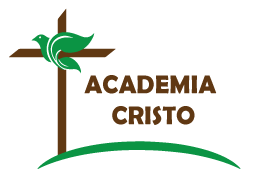 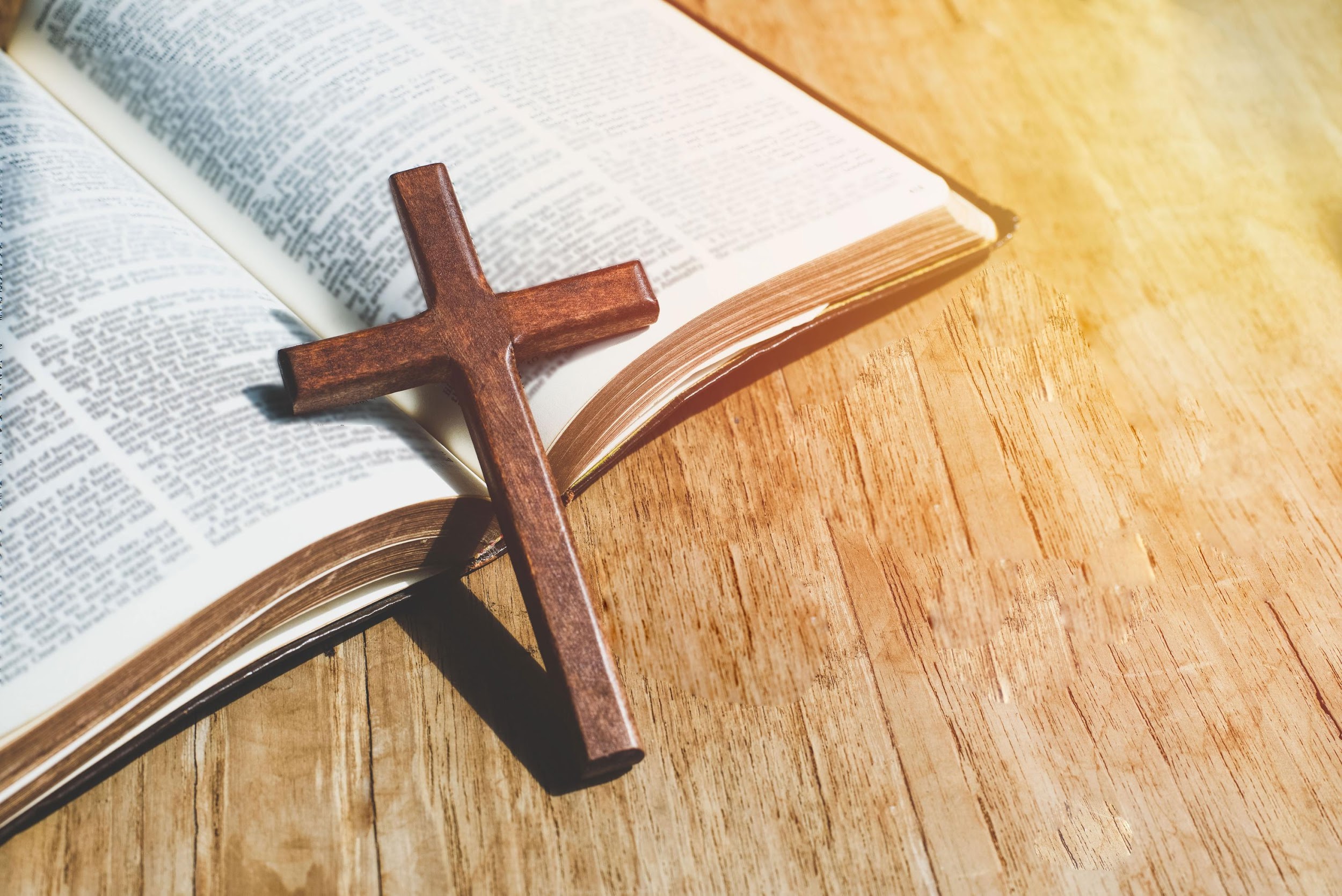 ACADEMIA
CRISTO